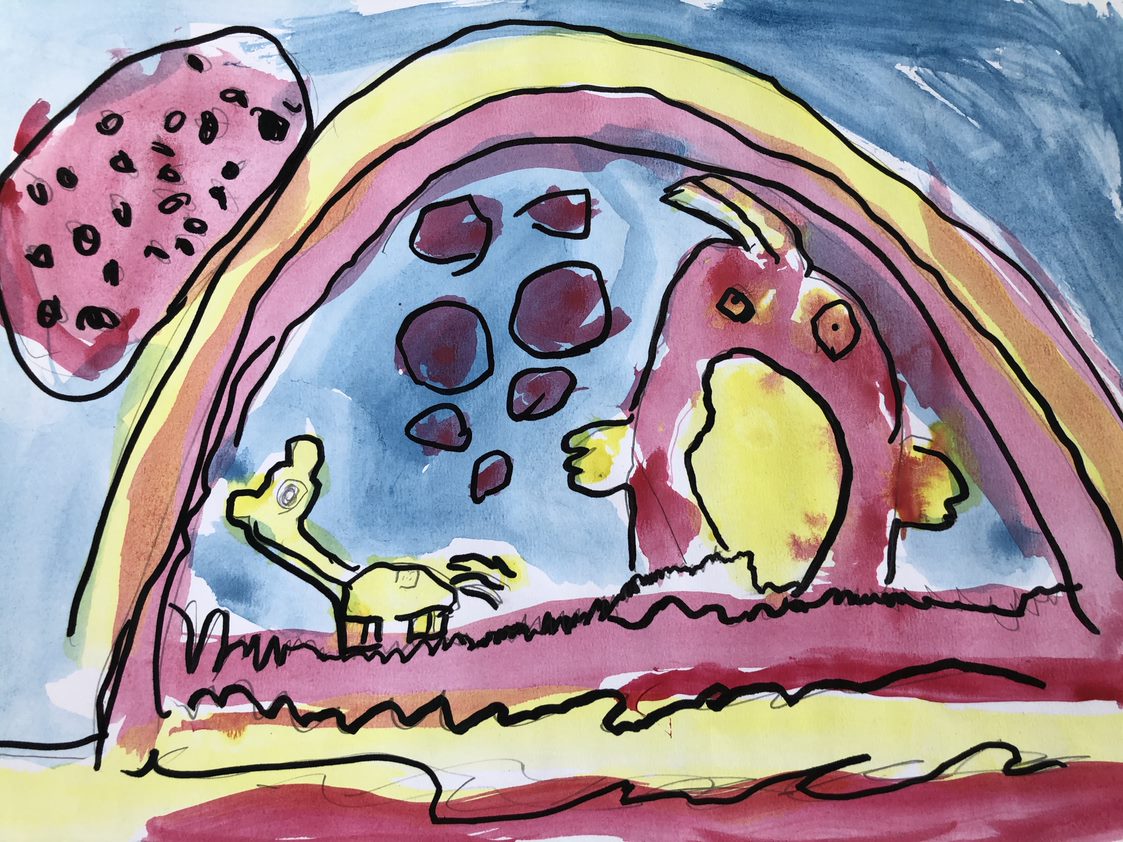 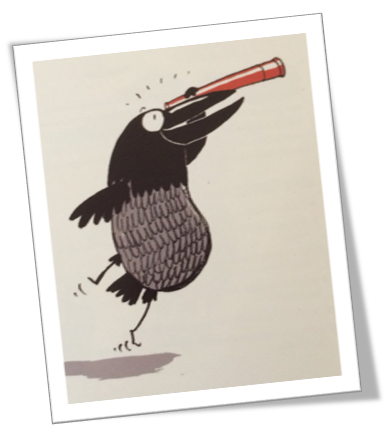 VAKA-ilta 12.11.2019
Hanke-esittelyä Pirttiniemi Leena
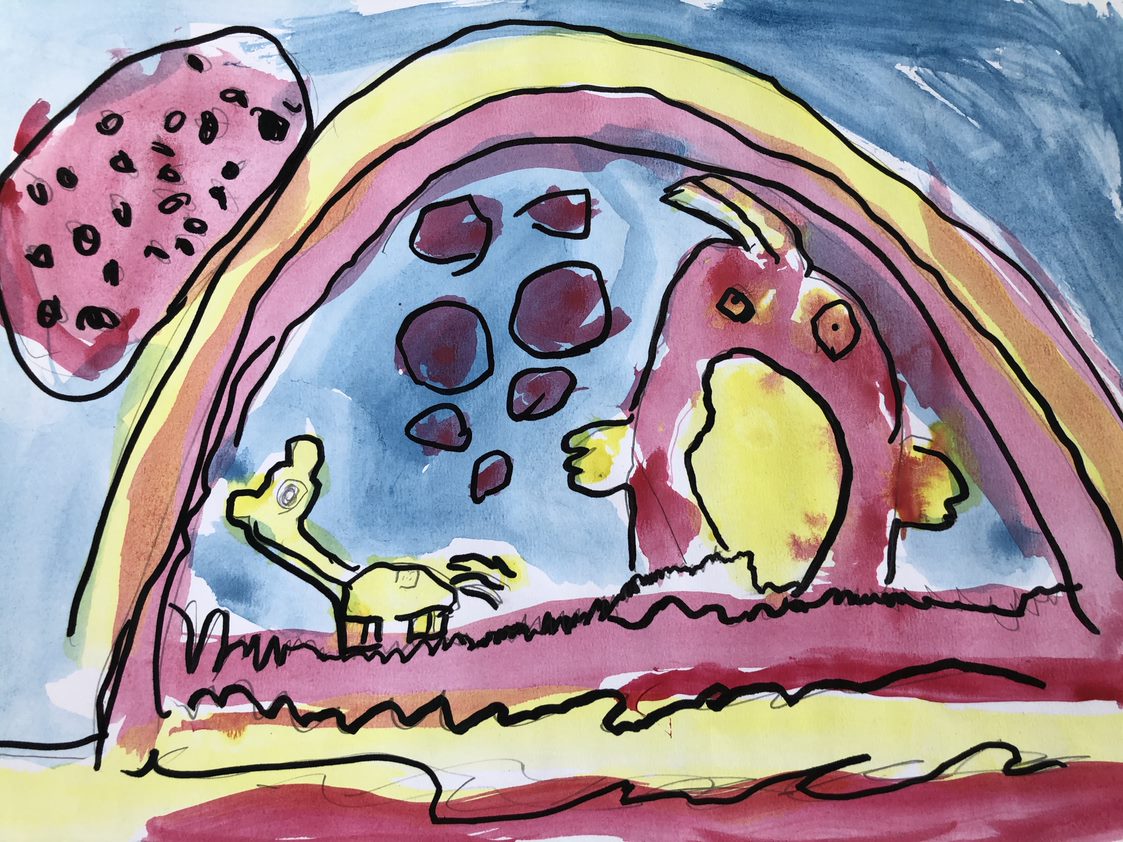 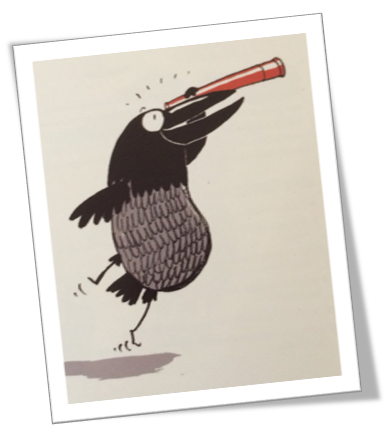 Innovatiivisten oppimisympäristöjen edistäminen varhaiskasvatuksessa.OPH
Kasvun kohtaamispaikka, Ulvilan varhaiskasvatuksen kehittämisen klinikka.
Hankeaika 1.8.2019 - 31.12.2020
Avustuksen käyttöaika päättyy 31.7.2021
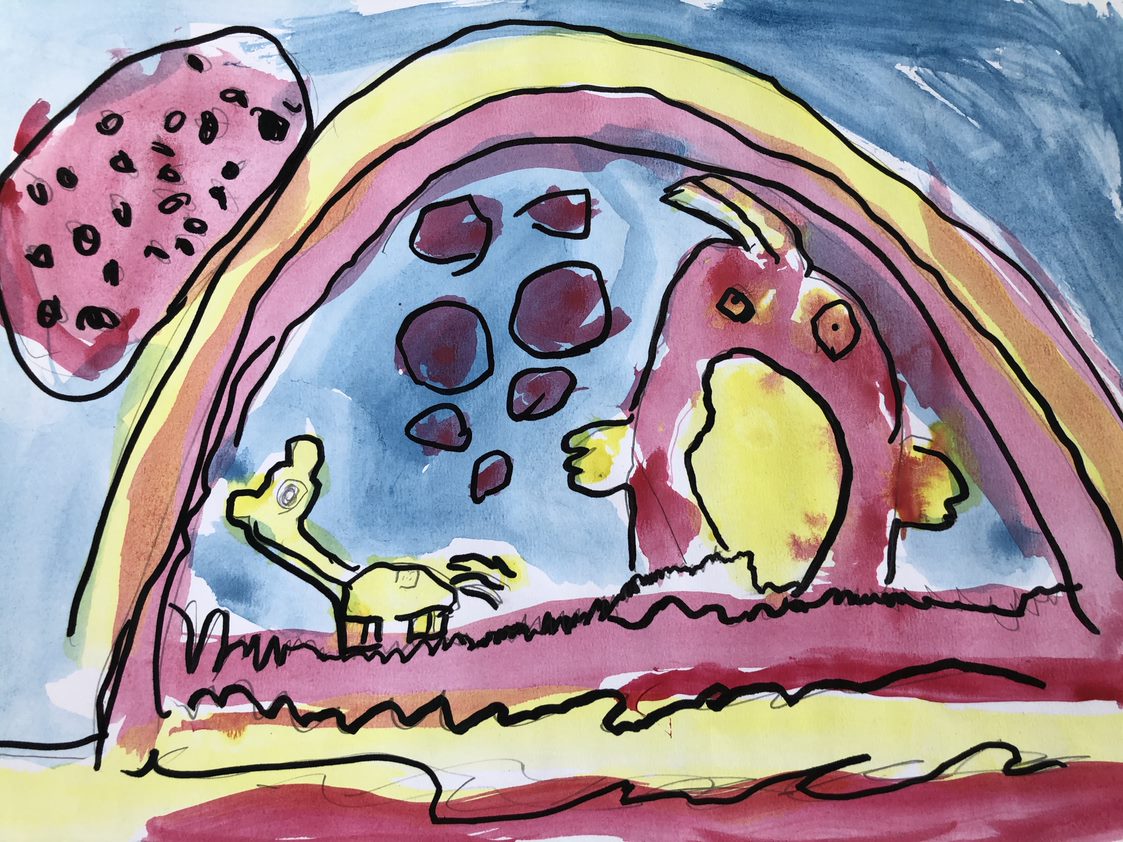 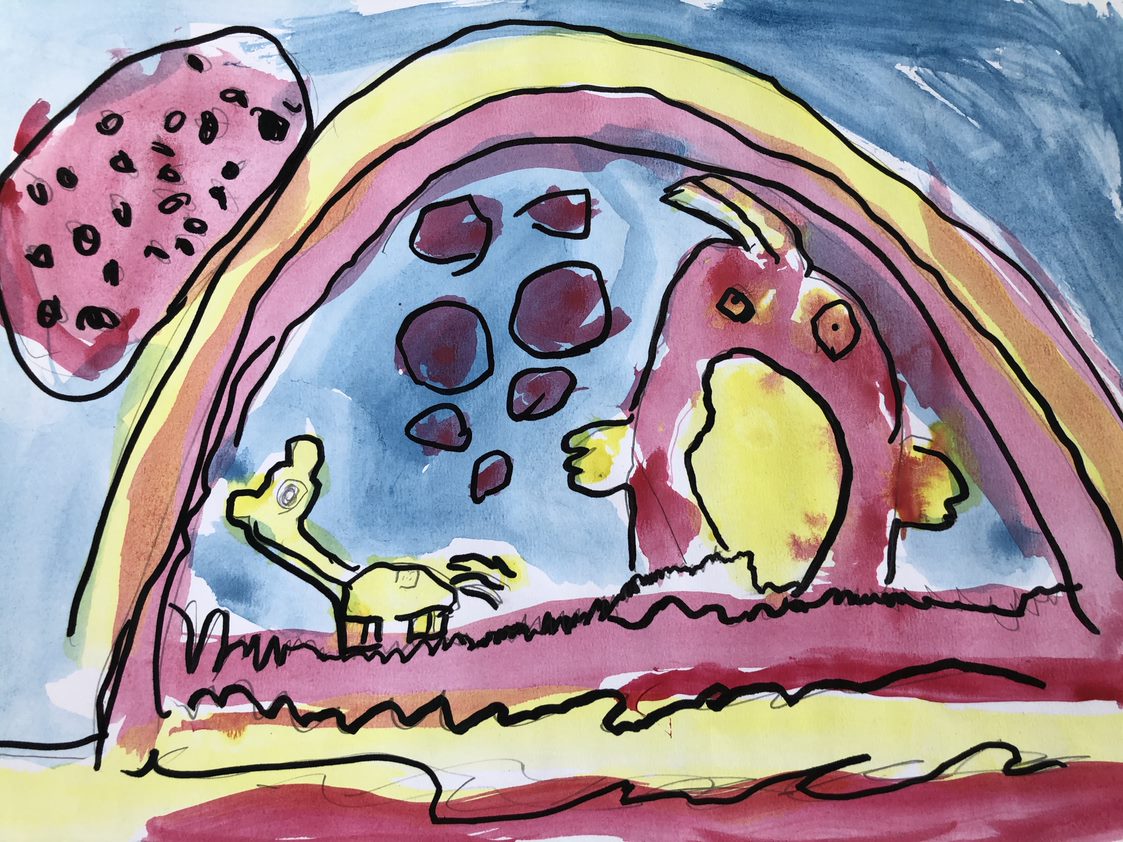 Käyttösuunnitelma
Henkilöstömenot 70 000e
Aineet, tarvikkeet ja tavarat 5 000e
Laitteet, kalusteet ja rakentaminen 25 000e
Palvelut 1000e
Matkamenot 500e
Muut menot 500e

Hankkeen kokonaismenot yhteensä 102 000e
Omarahoitusosuus 10%
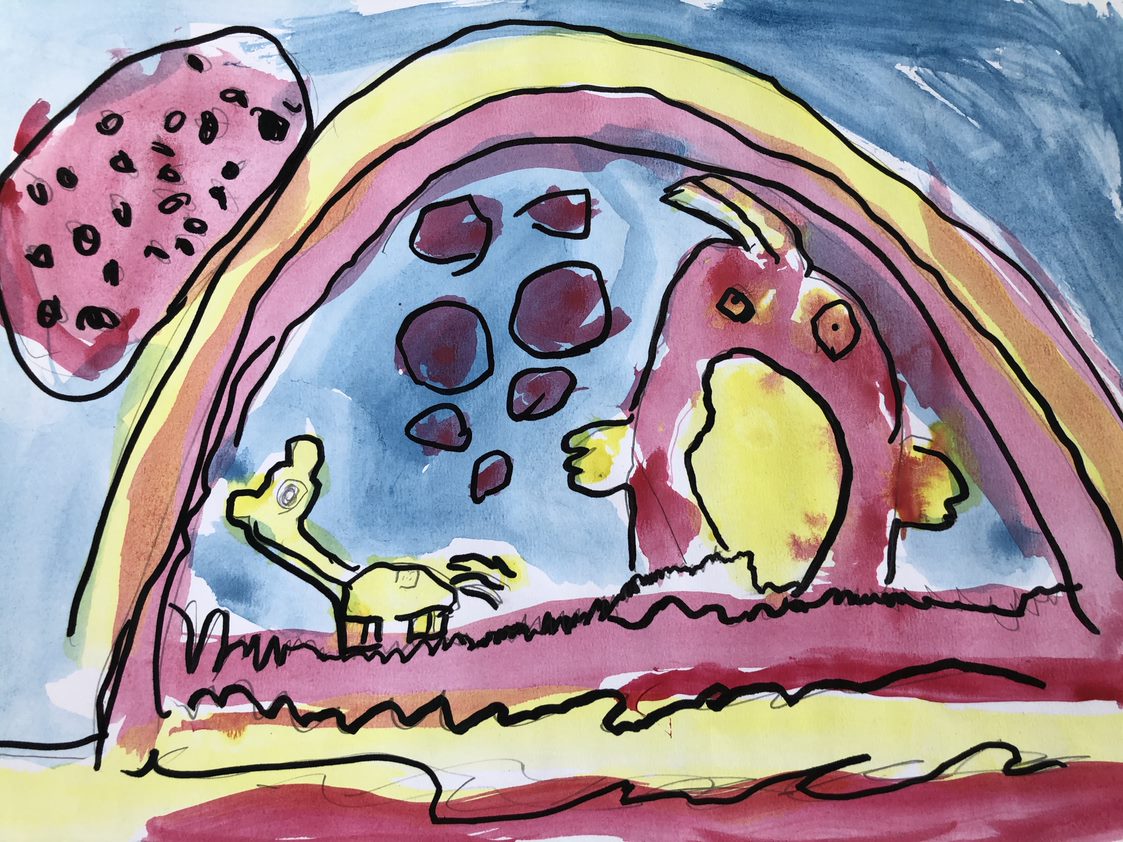 Aikataulutus
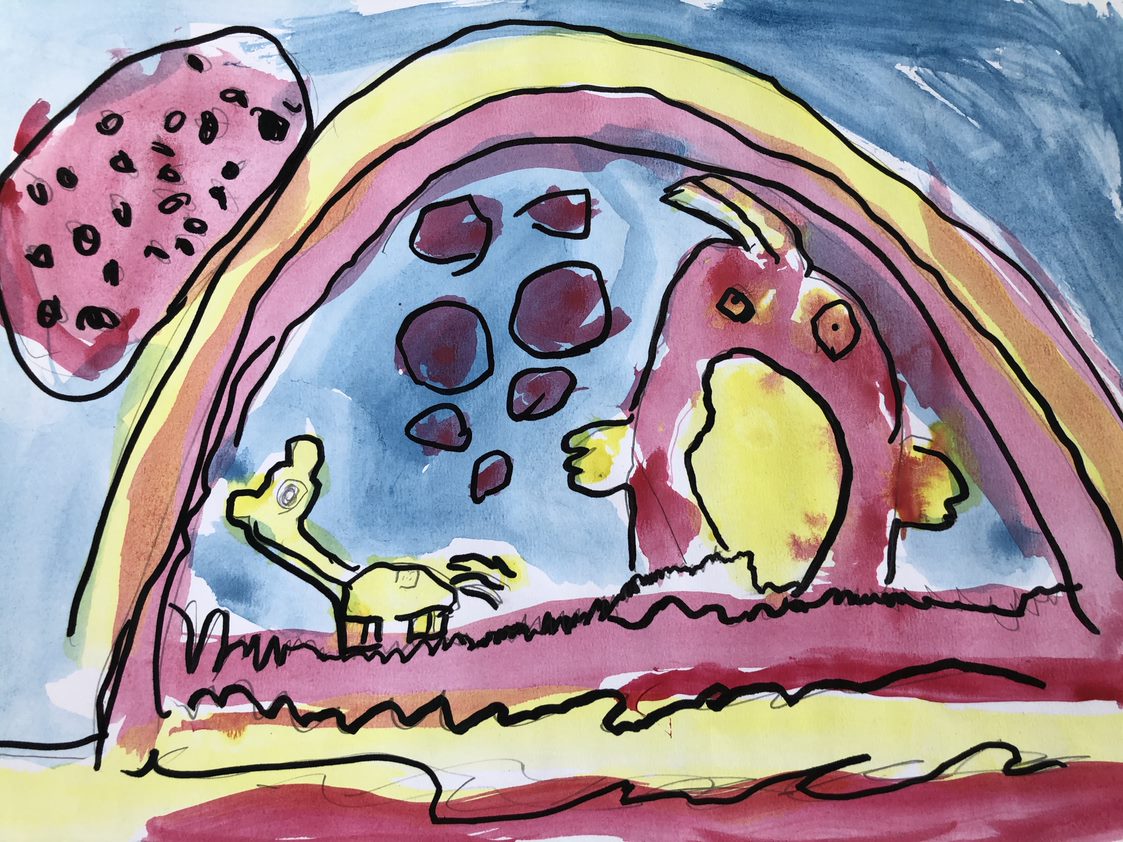 Ideointi, tarpeet ja toiveet
koko varhaiskasvatuksen väki 
lapset
vanhemmat
yhteistyökumppanit 
neuvola
perhetyö
3-sektori
liikunta- ja vapaa-aikatoimi
koulupuoli
jne.
Tehdään ulvilalaisten tarpeeseen.
Tehdään yhdessä meidän näköinen juttu.
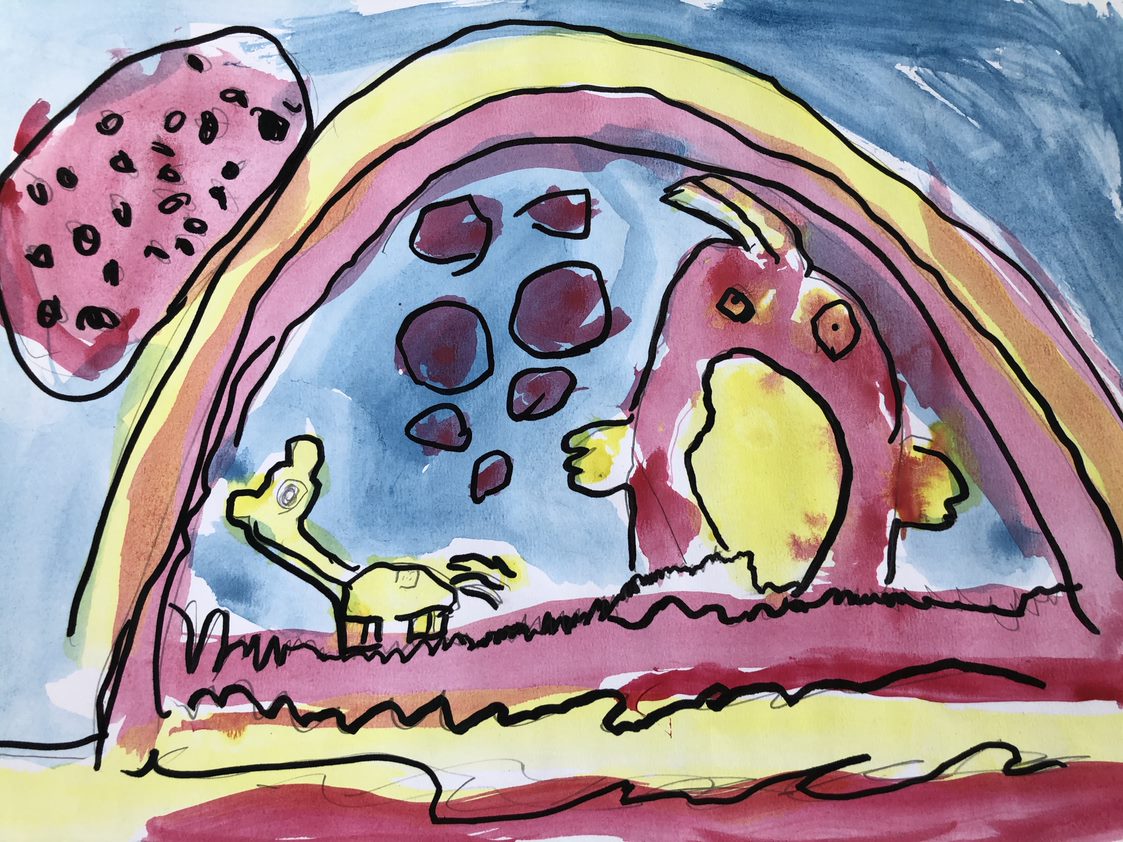 Tiimiajatus  -   tehdään yhdessä
Neljä tiimiä tavoitteiden mukaan

Tiimit laativat oman toimintasuunnitelman: mitä, miten, milloin ja kuka

Joka tiimissä tiimivastaava ja asiantuntijat 

Tiimivastaavien säännölliset palaverit = hankepalaveri 

Yhteiset kaikkien tiimien tapaamiset
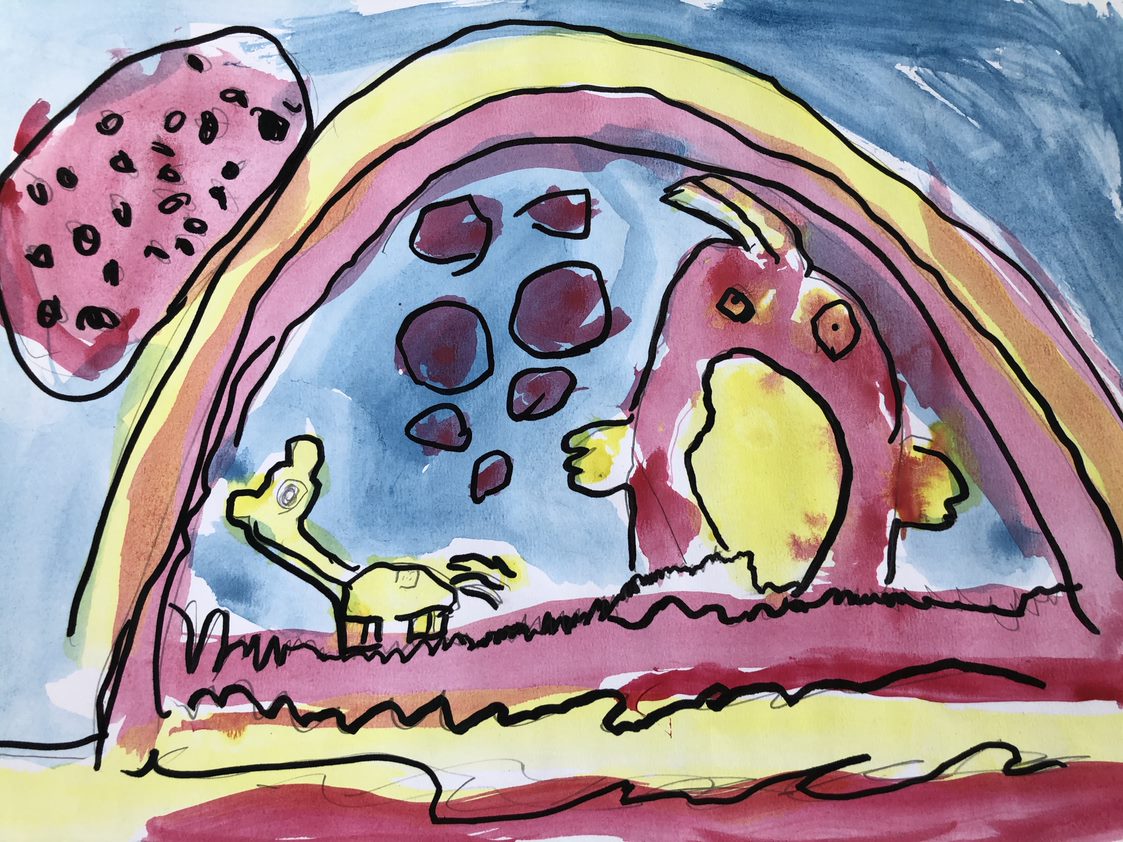 Tavoite 1/4
Kasvun kohtaamispaikan perustaminen, jossa tuetaan tasa-arvoisesti ulvilalaisten lasten kasvua, kehitystä ja oppimista varhaiskasvatuksen keinoin, sekä tuetaan perheitä oikeaan aikaan ennaltaehkäisevästi ja varhaisella puuttumisella.

Kohtaamispaikka toimii perheiden ja lasten kohtaamispaikkana, jossa lapsen kehitykselle laaditaan varhaiskasvatuksen toiminnan tavoitteet.

Kohtaamispaikassa ammattilaiset ovat lähellä ja läsnä tukemassa perheen omia voimavaroja.

Kohtaamispaikka osana tulevaisuuden osallistavaa, yhteistyötä tekevää varhaiskasvatusta Ulvilassa.
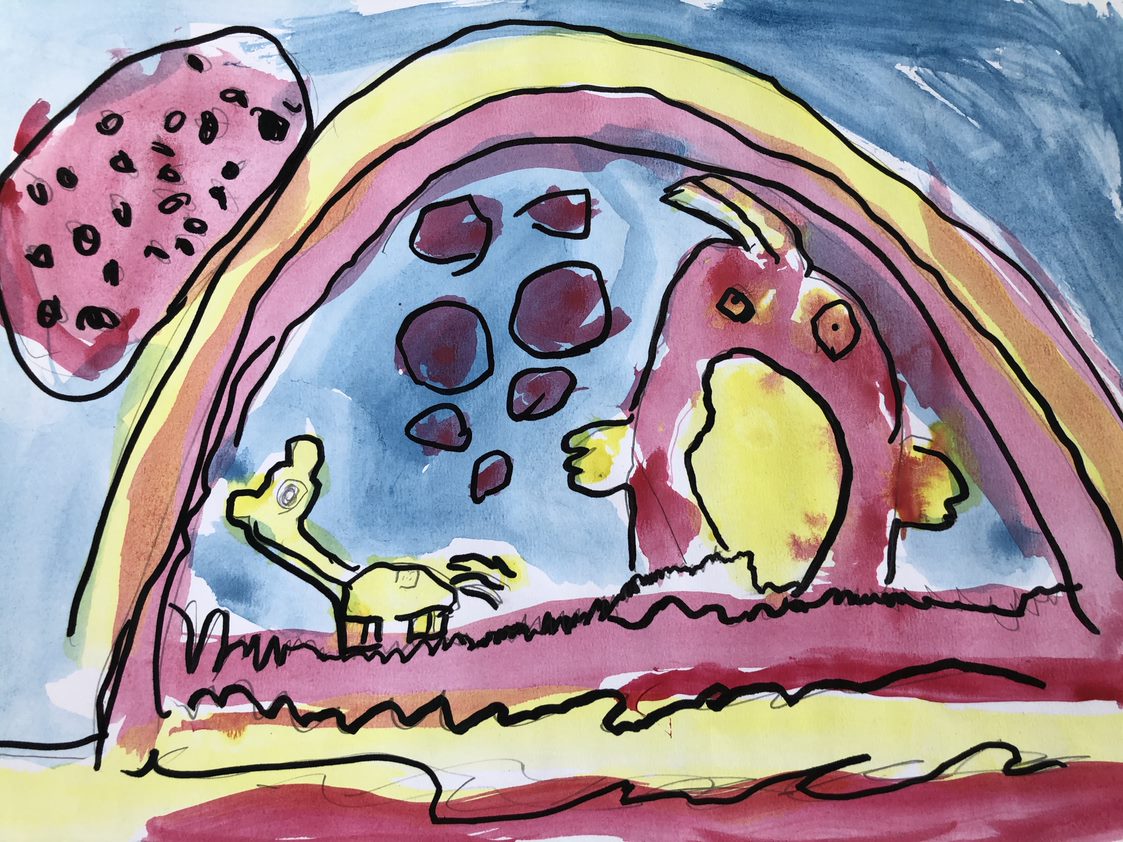 Tavoite 2/4
Kohtaamispaikka perhepäivähoidon ankkuripaikka, jossa hoitajat kokoontuvat ja saavat pedagogista tukea.

Perhepäivähoitajien tietotaidon lisääminen.

Eri oppimisympäristöjen hyödyntäminen.

Tukea kokonaisvaltaisesti perhepäivähoidon tavoitteiden saavuttamista.

Yhteistyön lisäämistä lähiyksiköiden päiväkotien kanssa.
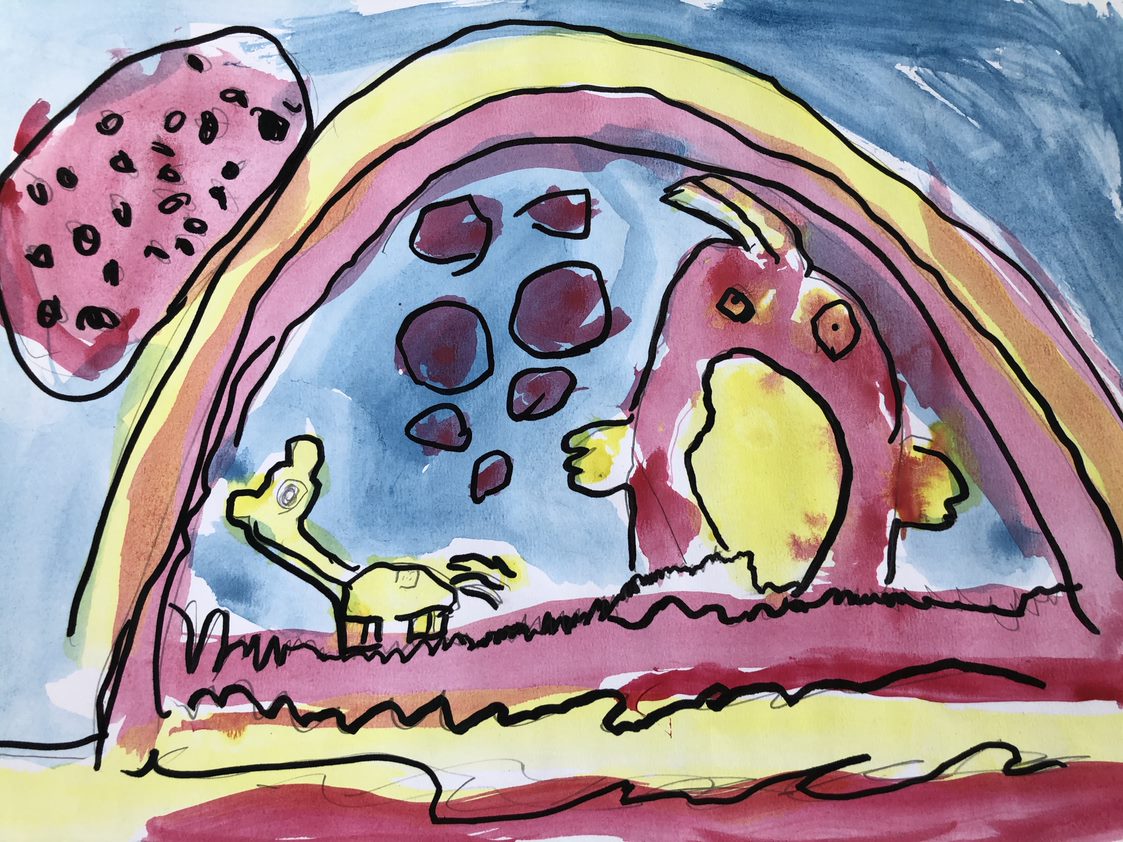 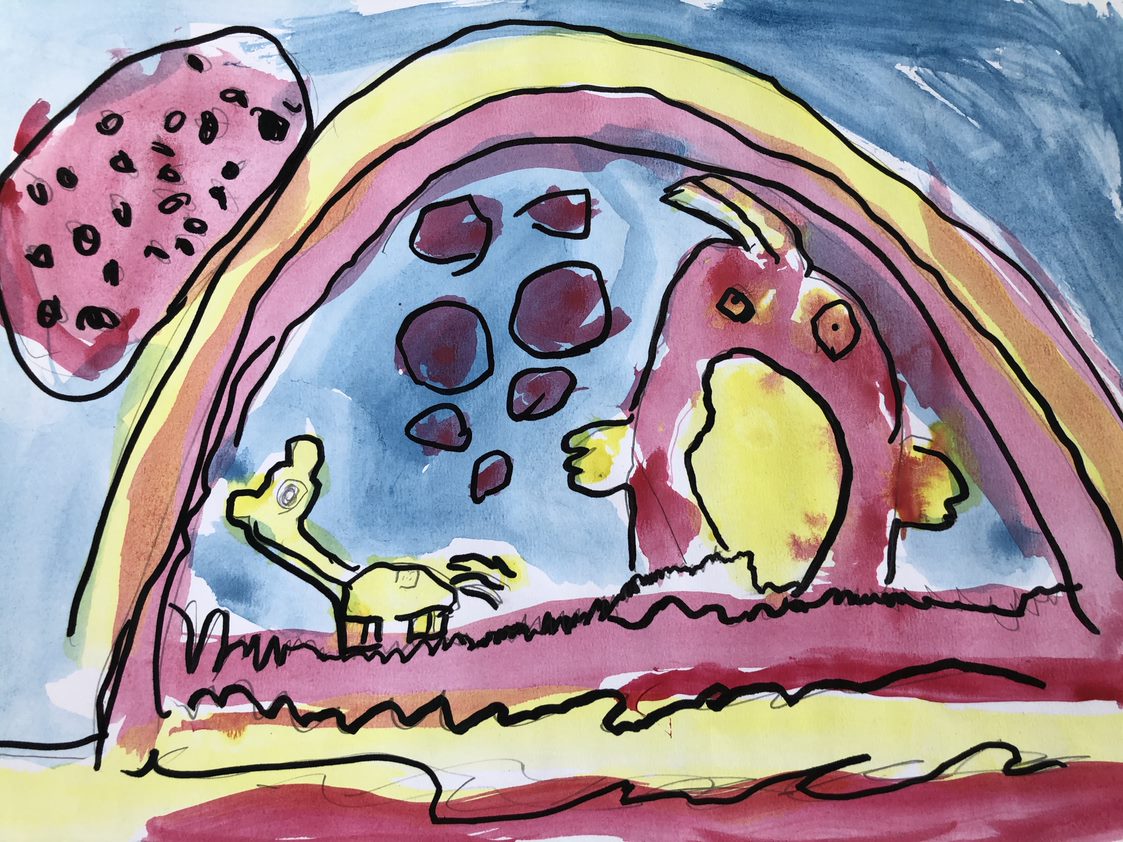 Tavoite 3/4
Kohtaamispaikka toimii ns.teemaklinikkana, joka tukee Ulvilan varhaiskasvatuksen kehittämiskohtia suhteessa vasuun oppimisympäristöjen kehittämisessä.

Havainnoinnin ja yhdessä tutkimisen osaamisen lisääminen.

Tuotetaan ympäristöjä, jotka nousevat lasten mielenkiinnon kohteista ja ovat elämyksellisiä, lapsen mielikuvitusta lisääviä ja lapsen oppimiseen houkuttelevia.
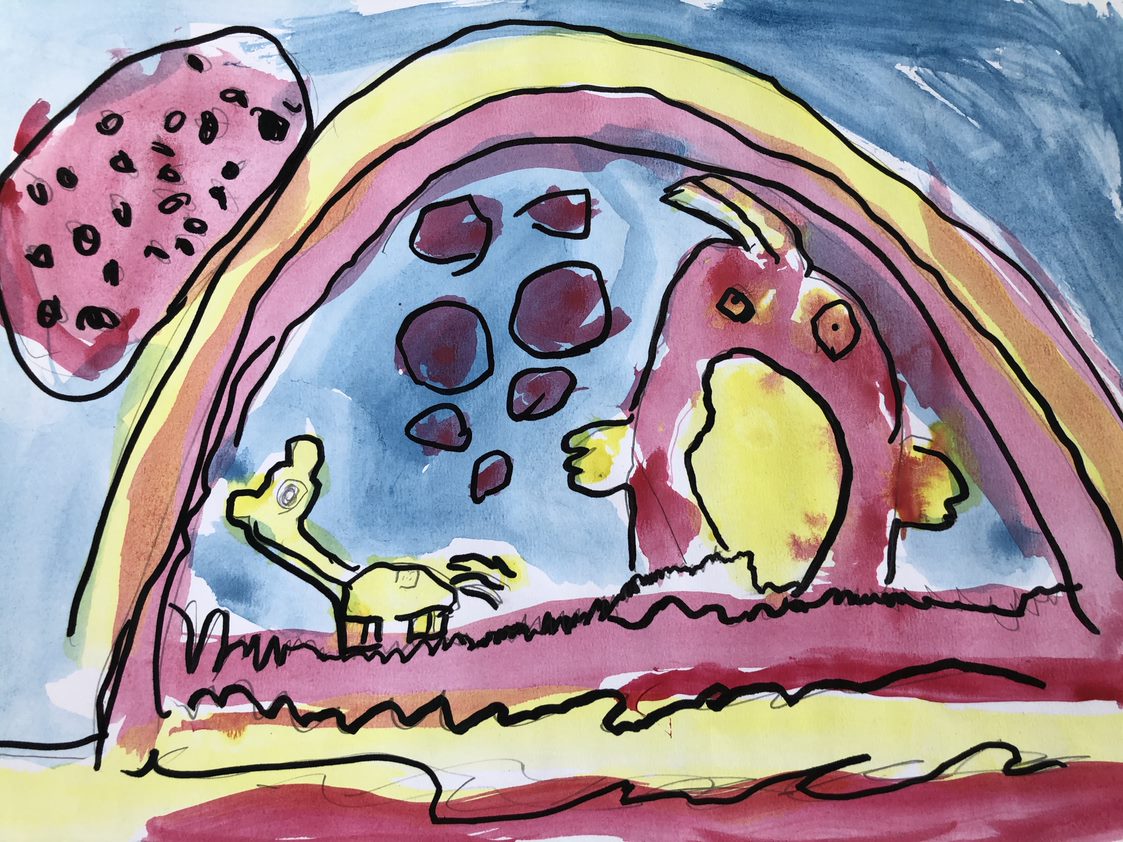 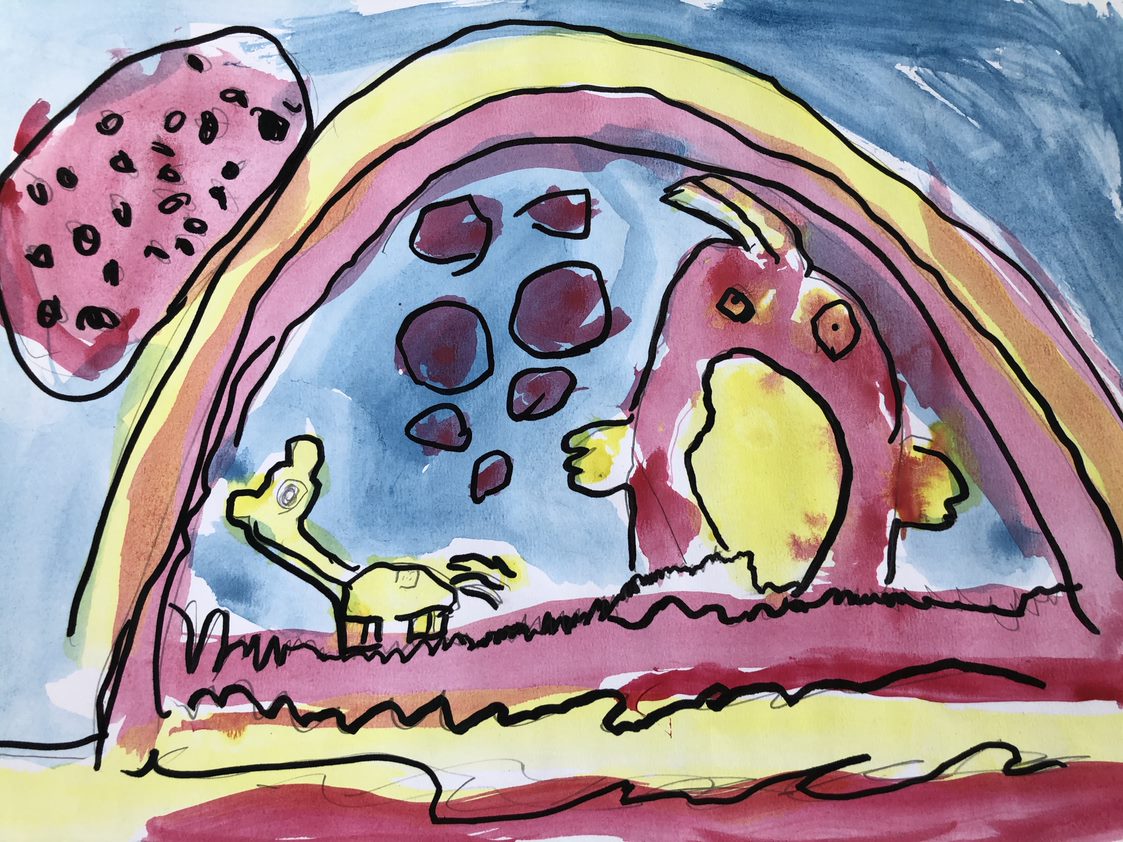 Tavoite 4/4
Huoltajat vahvasti mukaan kaikkeen toimintaan.

Kaikkien tunteminen toisistaan ja toiminnasta lisääntyy
Yhdessä tekeminen tuo tuttuutta ja turvallisuutta. 
Opitaan yhdessä oppimisen taitoja ja iloa.
Opitaan oppivan yhteisön toimintakulttuuria.
Vertaistuki auttaa perheitä arjessa.
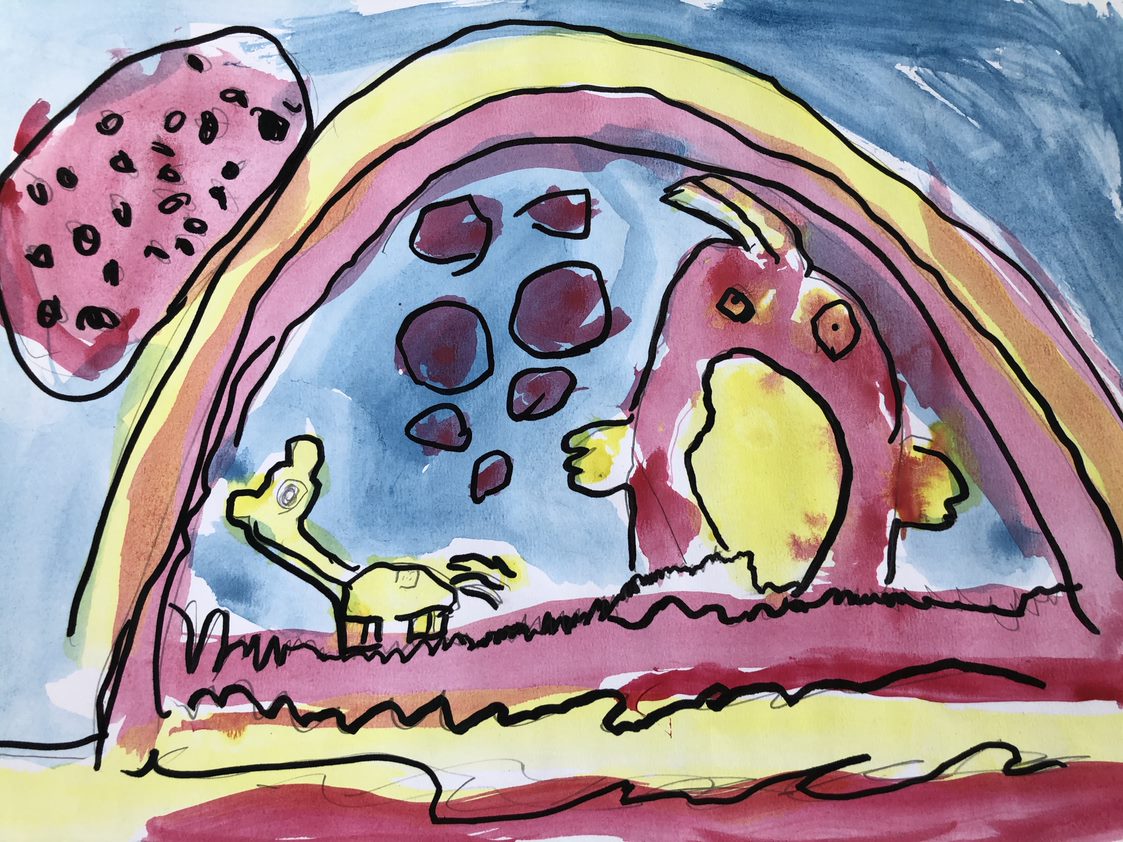 Tietoa hankkeesta  – pidetään asiaa esillä
Yksiköissä 
Varhaiskasvatuksen väelle infoa
Lapsille 
Vanhemmille
Ulvilan Seutu viikolla 46

Pedanetti, ilmoitustaululla infoa ja kerrotaan asiasta vanhempainilloissa/arjessa
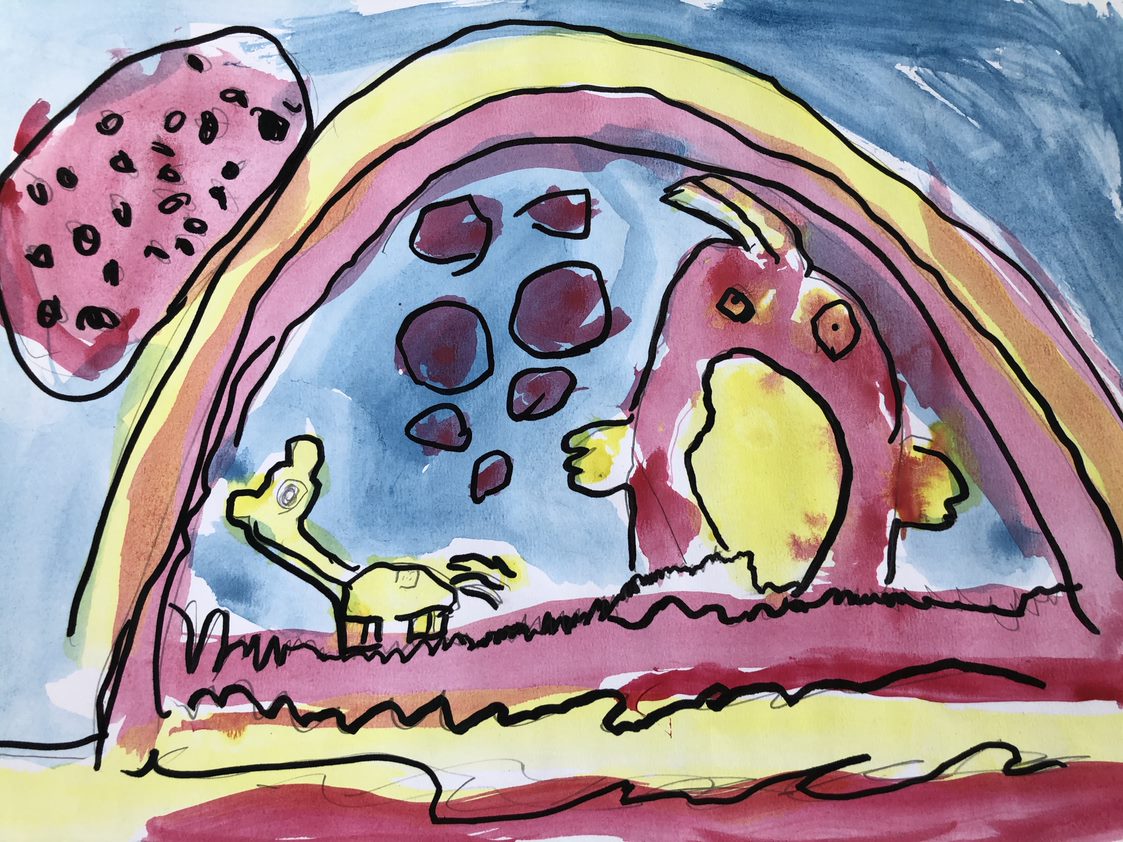 Haasteena saada perheet mukaan.
Ensimmäinen yhteinen ilta 7.11.
Leppoista yhdessäoloa ja kohtaamista.
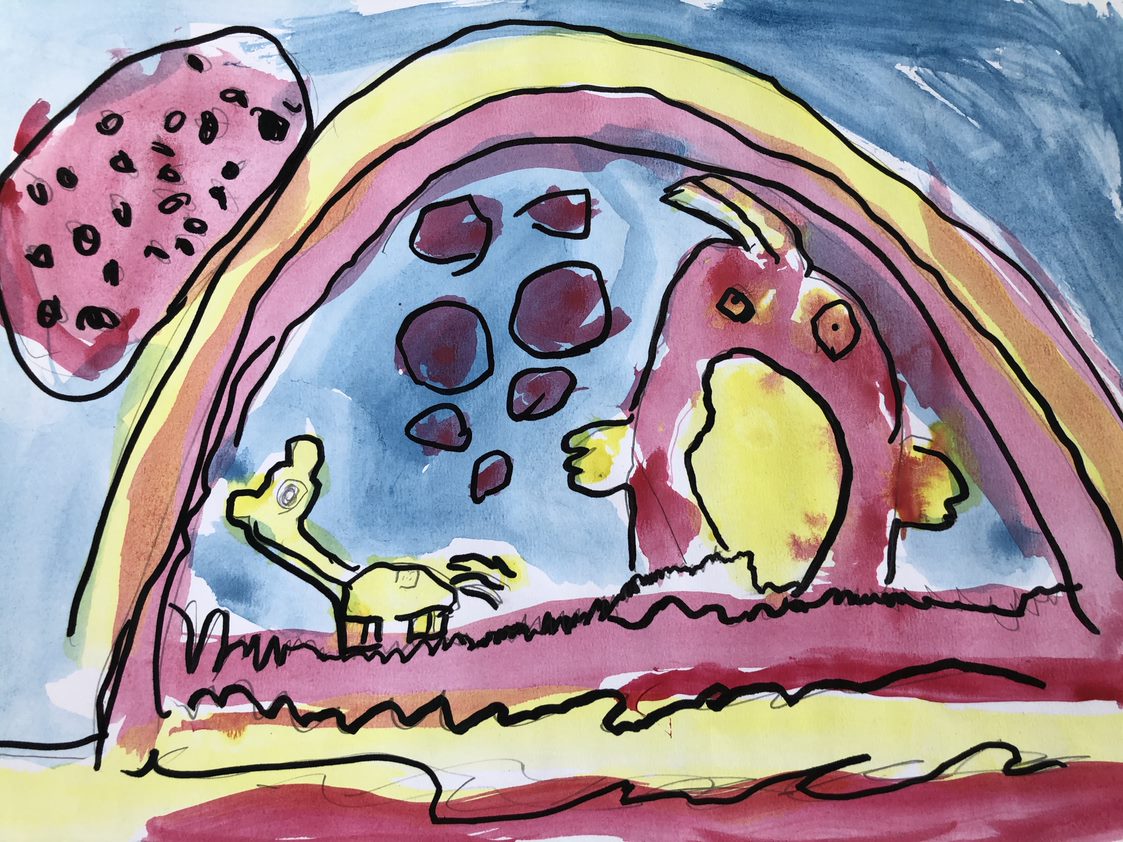 MAHDOLLISUUS
YHDESSÄ TEKEMINEN
SITOUTUMINEN
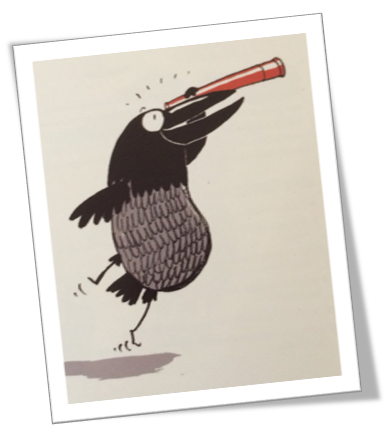 TUO ILOA ARKEEN
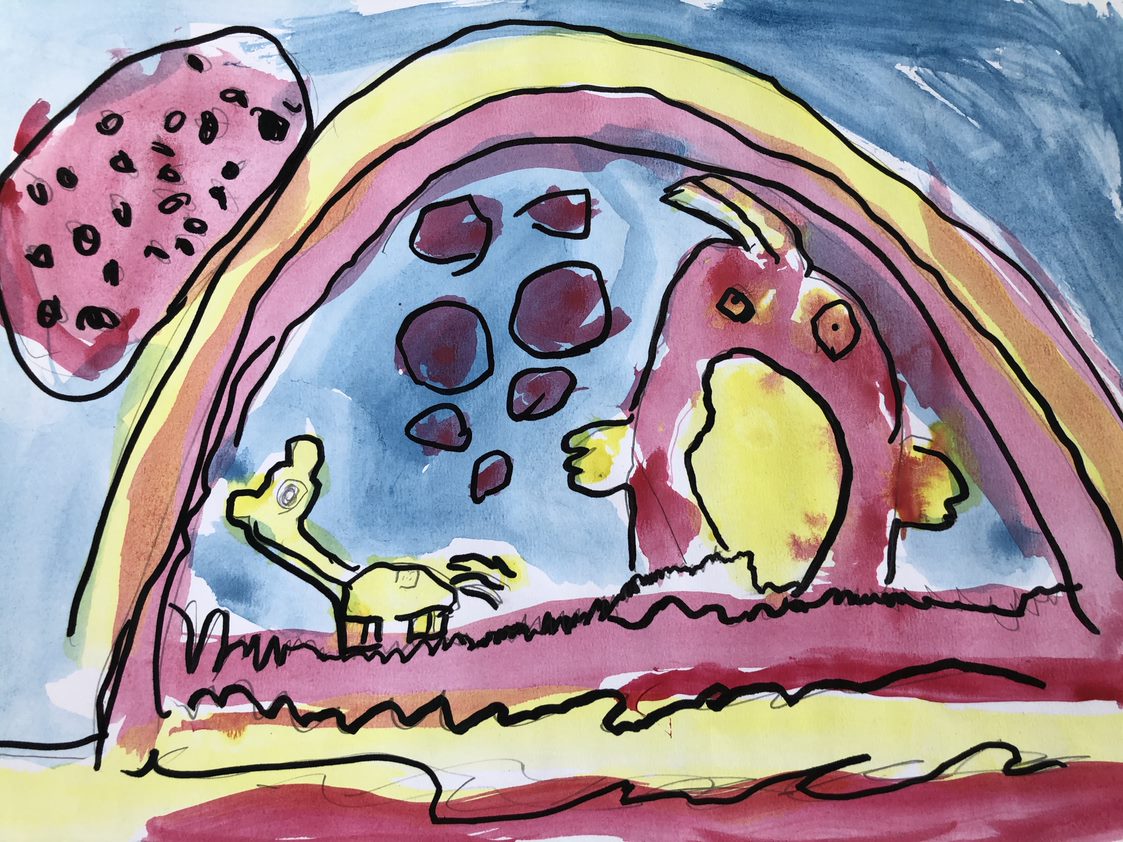 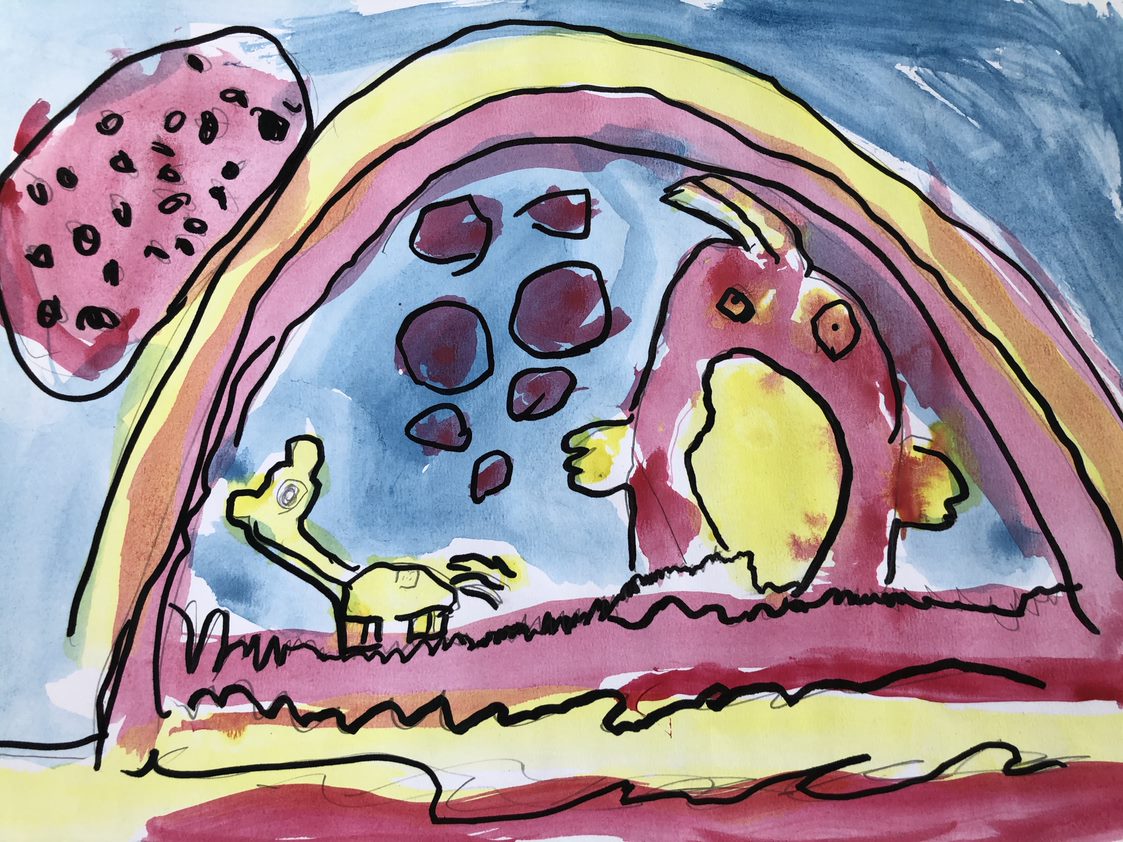 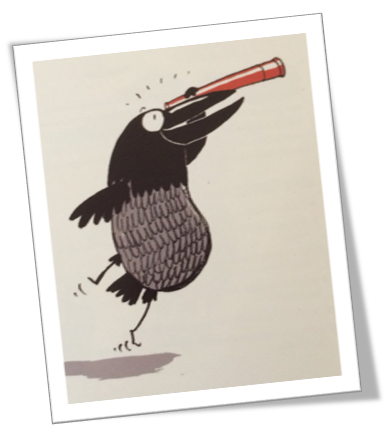 Mitä minä voisin tehdä hankkeen onnistumisen eteen?
Iloa arkeen ja nähdään!
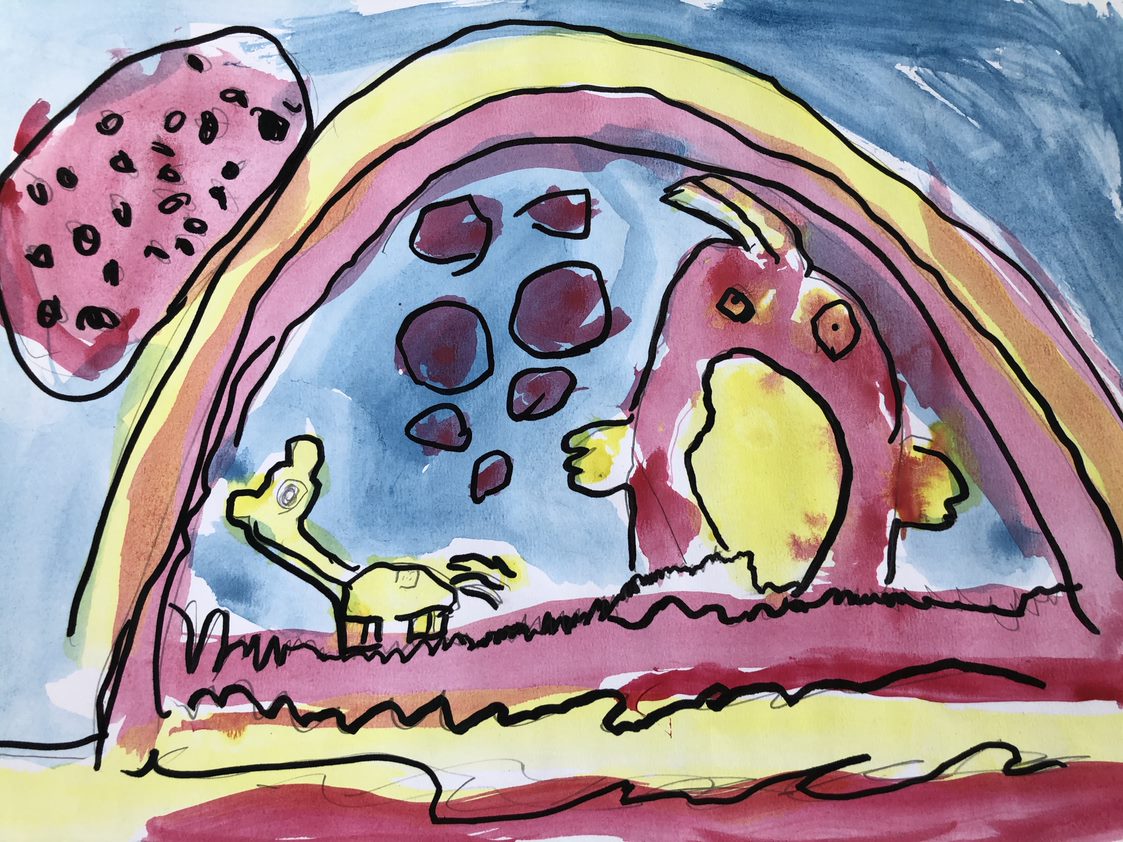 Alisa Kaasmarkun eskari
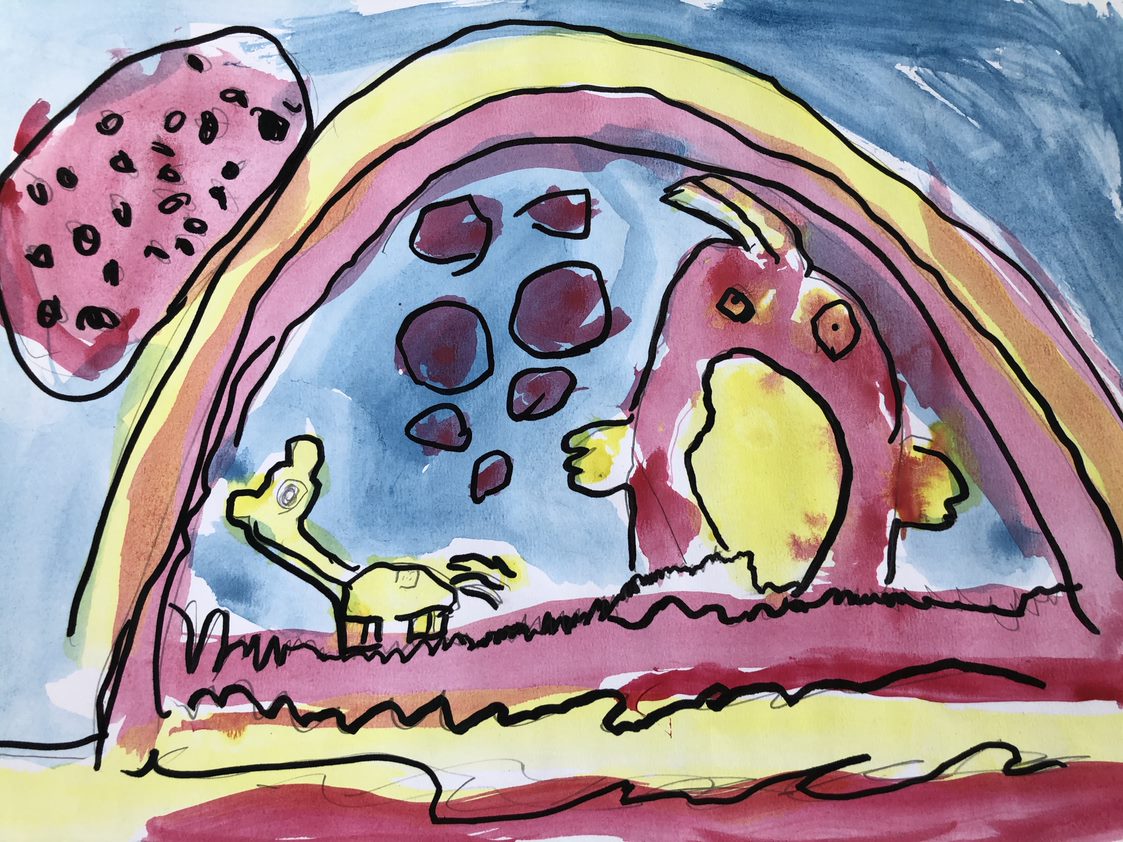 Alisa Kaasmarkun eskari